Friendly Feud FAQ:

Q. Is this game officially licensed by Family Feud?
A. No it’s not. This game is a PARODY game. 

Q. Can I use this in Keynote / Google Slides / Open Office?
A. Sorry, but Google slides, Keynote, Open Office etc. are not supported. Those are great programs but they’re not made to handle a file with this animation complexity.

Q. Why aren’t the sound effects working?
A. To get the sound effects and other interactive features to work, you need to actually launch the slideshow (F5). If it still doesn’t work, you may need to upgrade your computer / version of PowerPoint. 

Q. Can I add a custom logo or custom colors?
A. Unfortunately these changes are a little too complex for me to explain or assist you via email, but if you’d like me to do a custom job for you for a small fee, send me an email at Reid@youthdownloads.com. 

Q. Is there a tutorial I can watch to edit / play this game?
Yes. To see it in action, or learn how to make edits, watch this video:https://youtu.be/7ViAS2AKRw8
1
1
2
2
3
3
4
4
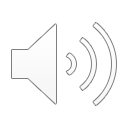 [Speaker Notes: FRIENDLY Feud Template
Introduction Slide – The Countdown!]
FRIENDLY FEUD   FRIENDLY FEUD   FRIENDLY FEUD   FRIENDLY FEUD   FRIENDLY FEUD   FRIENDLY FEUD   FRIENDLY FEUD   FRIENDLY FEUD   FRIENDLY FEUD   FRIENDLY FEUD   FRIENDLY FEUD   FRIENDLY FEUD   FRIENDLY FEUD   FRIENDLY FEUD   FRIENDLY
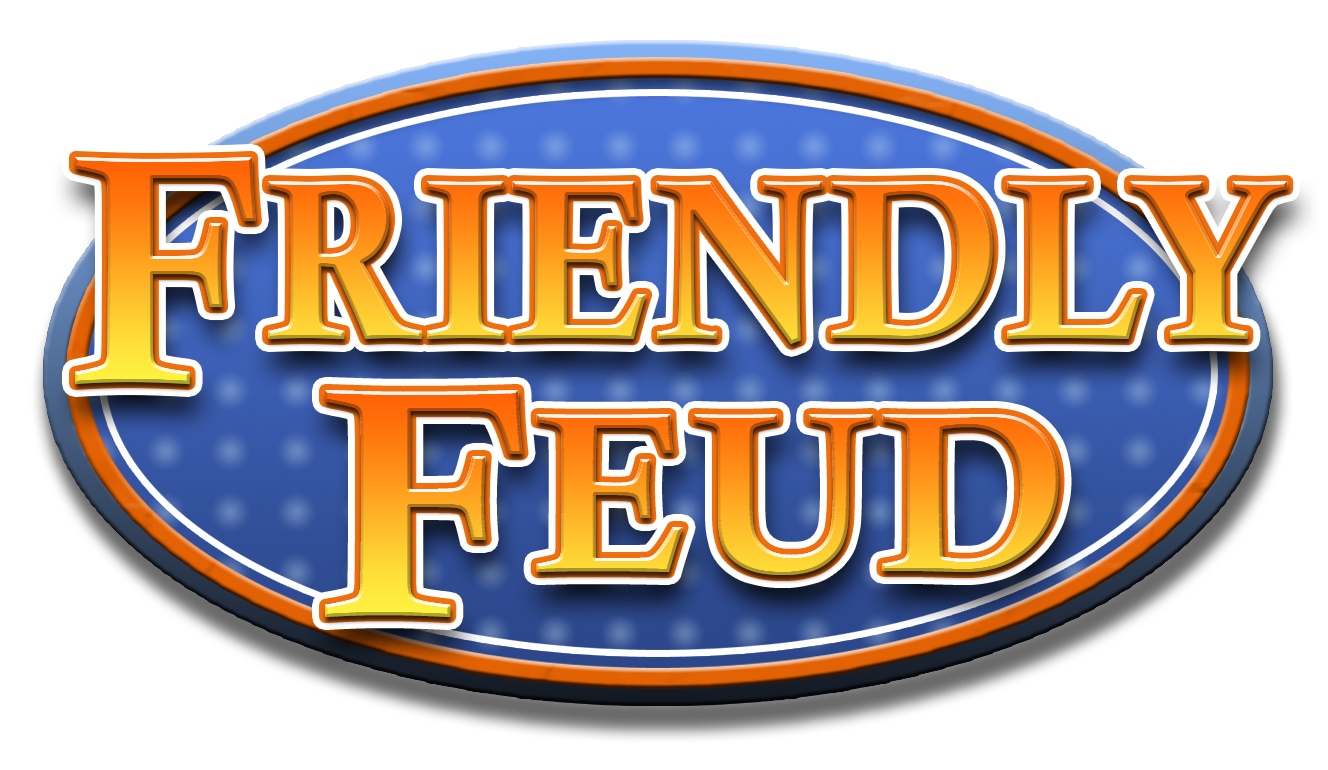 FRIENDLY FEUD   FRIENDLY FEUD   FRIENDLY FEUD   FRIENDLY FEUD   FRIENDLY FEUD   FRIENDLY FEUD   FRIENDLY FEUD   FRIENDLY FEUD   FRIENDLY FEUD   FRIENDLY FEUD   FRIENDLY FEUD   FRIENDLY FEUD   FRIENDLY FEUD   FRIENDLY FEUD   FRIENDLY
[Speaker Notes: FRIENDLY Feud Template
Introduction Slide – FRIENDLY Feud!]
Something you might do to become a Sumo Wrestler
X
X
X
X
X
X
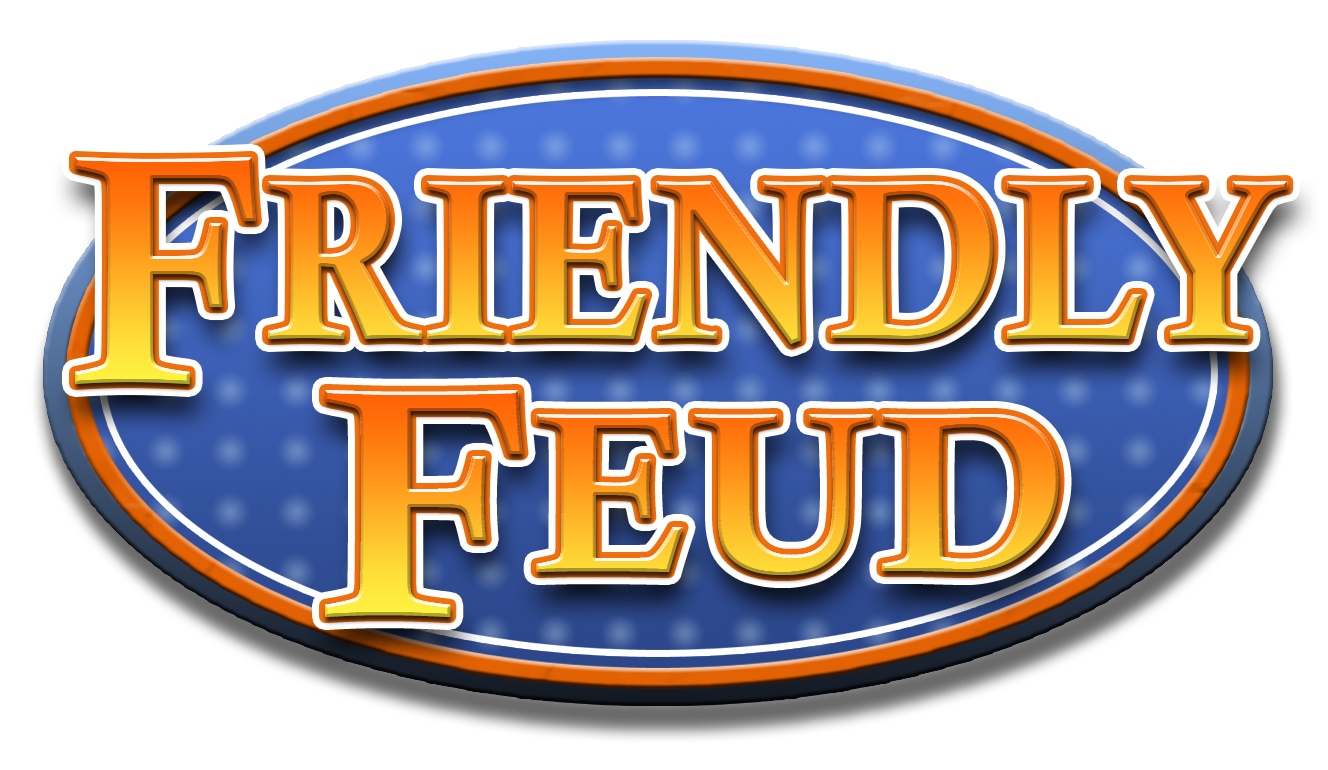 Round 1
X
X
X
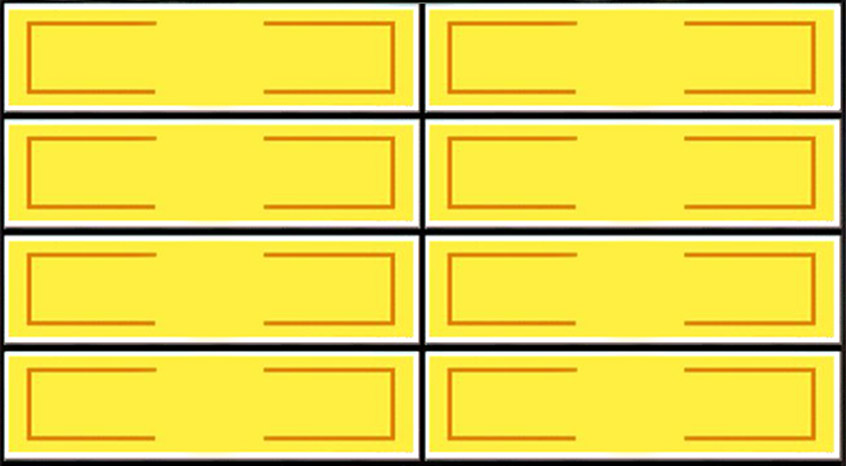 Gain Weight
35
Buy a Diaper Thingy
5
Learn to Wrestle
28
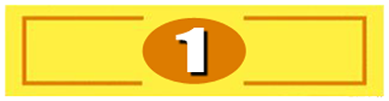 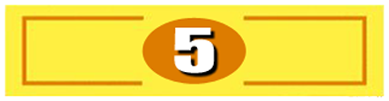 Work Out
20
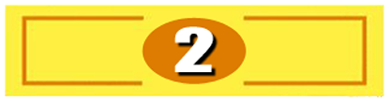 Go to Japan
12
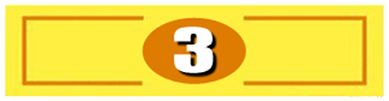 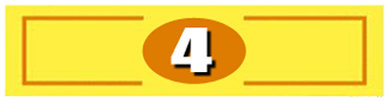 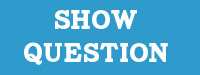 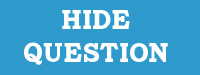 X
X
X
[Speaker Notes: FRIENDLY Feud Template
5 Panel Slide]
Something that scares the average person
X
X
X
X
X
X
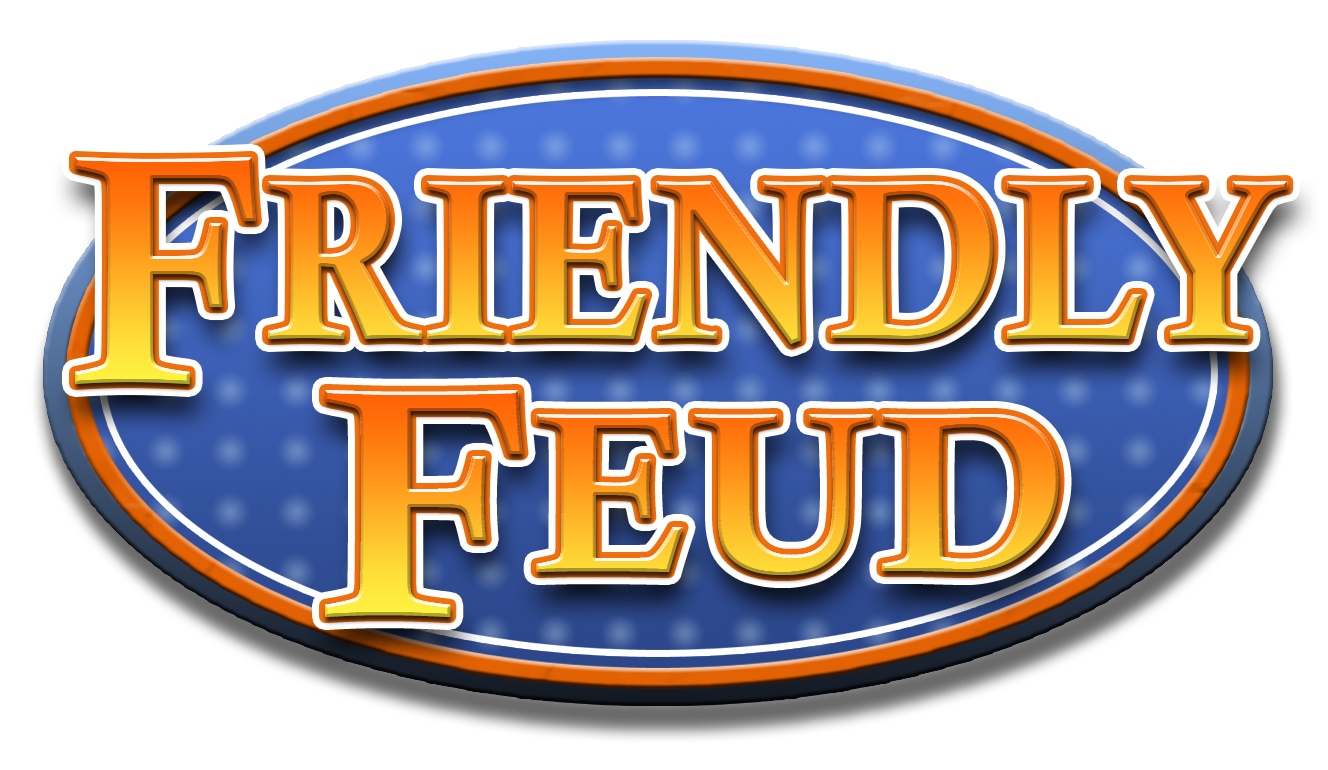 Round 2
X
X
X
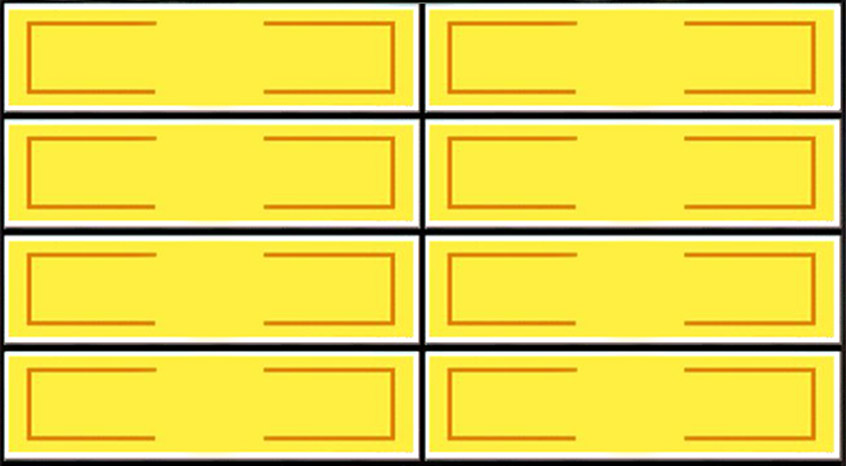 Public Speaking
31
The Dark
9
Spiders
25
Heights
3
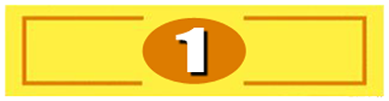 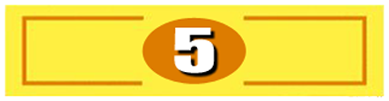 Snakes
18
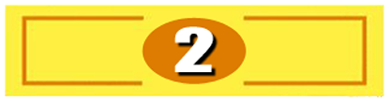 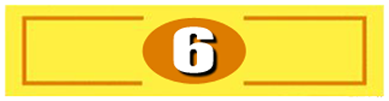 Death
14
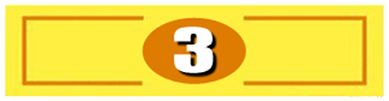 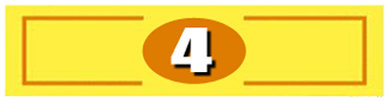 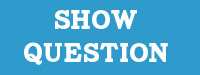 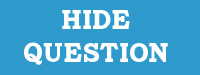 X
X
X
[Speaker Notes: FRIENDLY Feud Template
6 Panel Slide]
Something you wouldsee at a bullfight
X
X
X
X
X
X
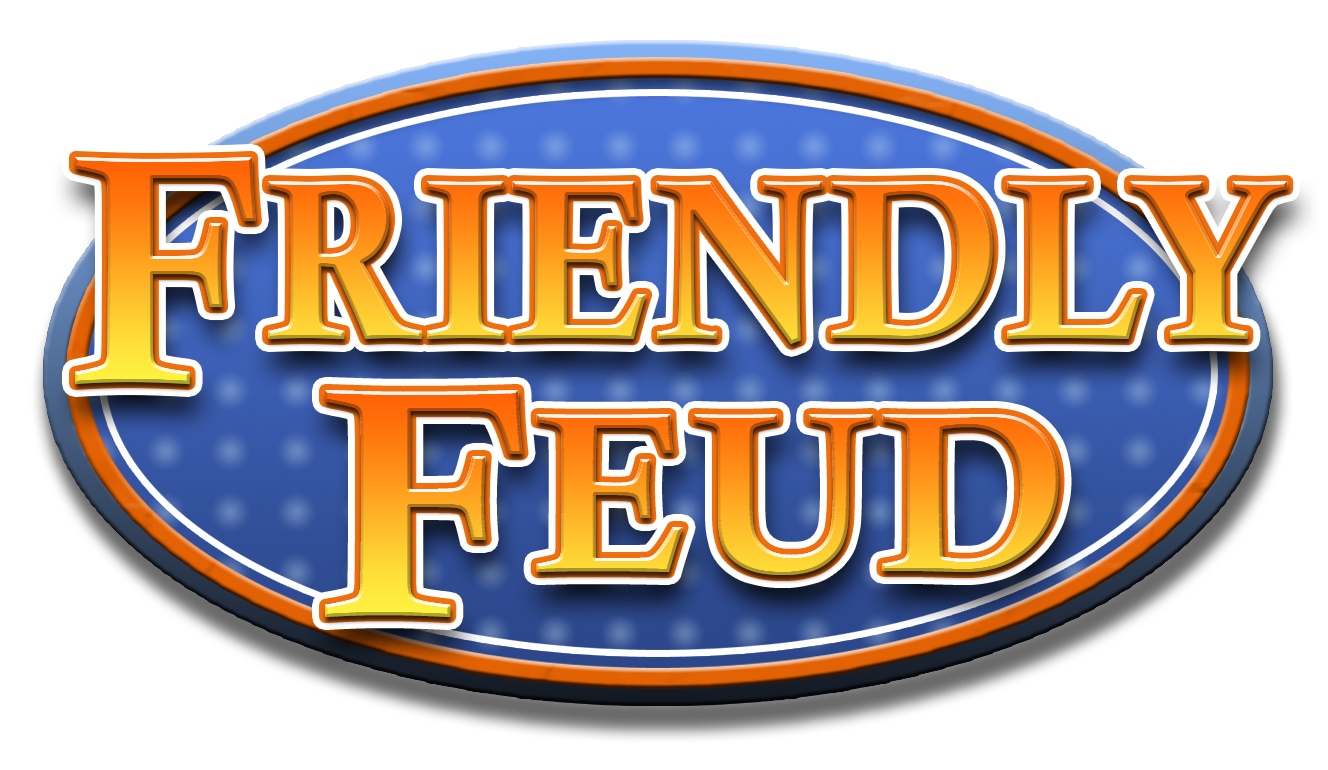 Round 3
X
X
X
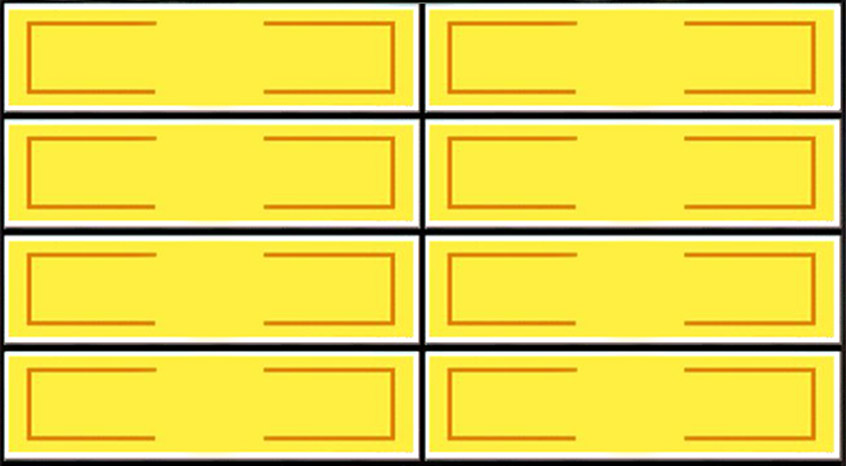 The Bull
40
Blood
7
Bull Fighter
17
Roses
5
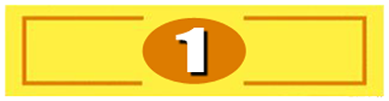 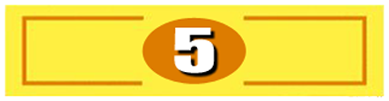 Cape
15
The Crowd
4
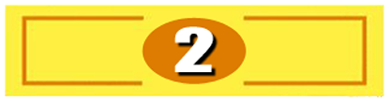 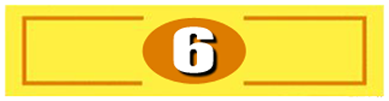 Sword
12
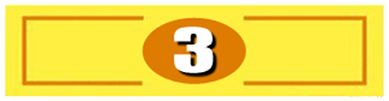 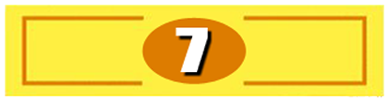 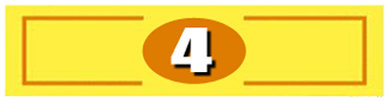 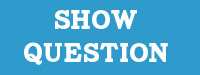 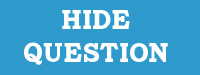 X
X
X
[Speaker Notes: FRIENDLY Feud Template
7 Panel Slide]
Name a kind of cheese
X
X
X
X
X
X
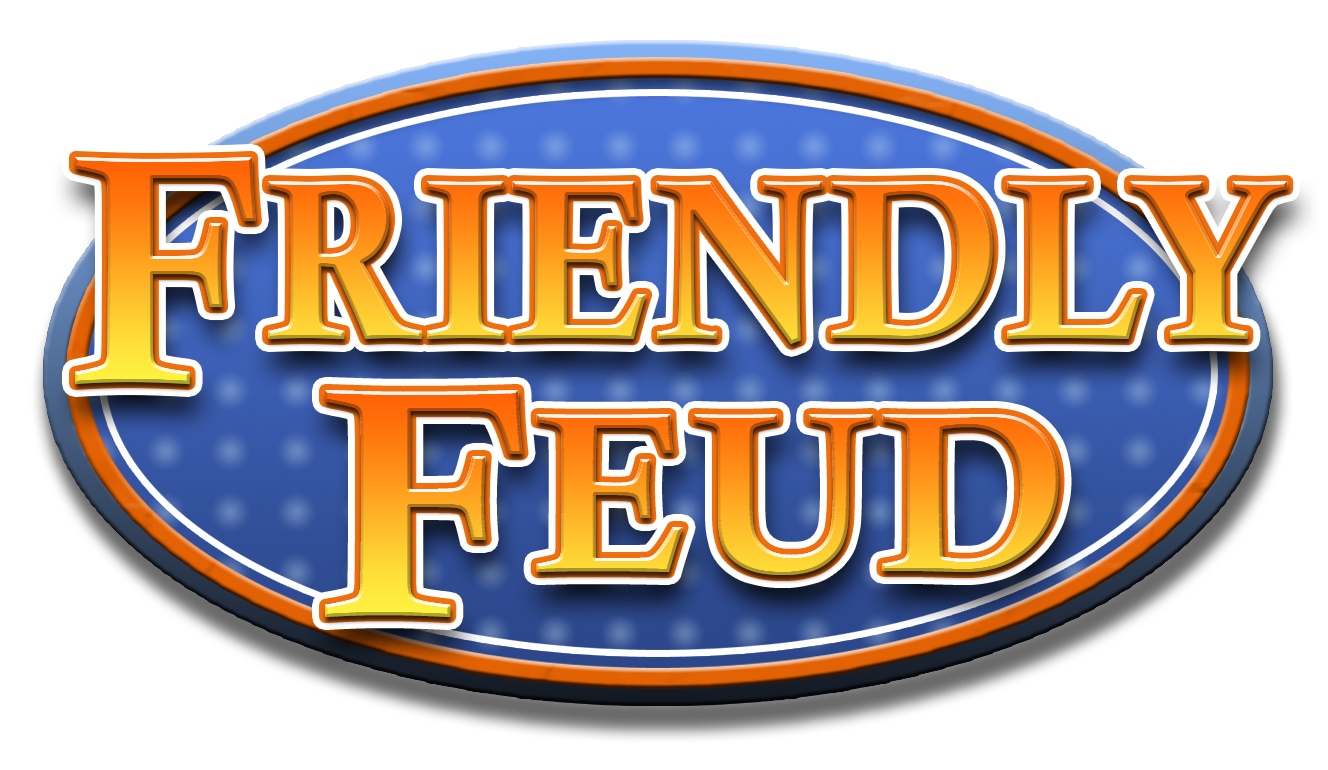 Round 4
X
X
X
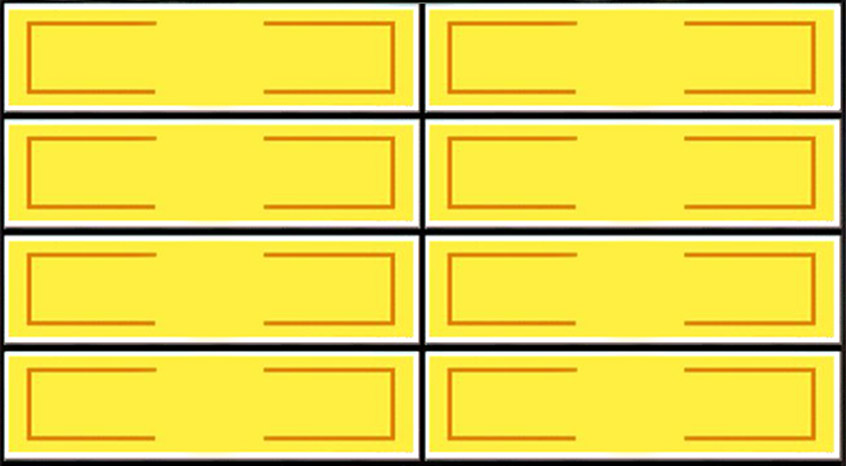 Cheddar
24
Parmesan
11
Swiss
20
Pepper Jack
7
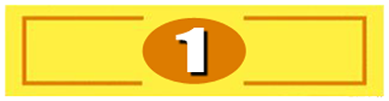 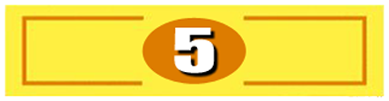 American
17
Mozzarella
5
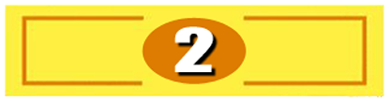 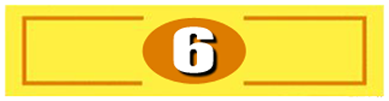 Blue
14
Goat / Feta
2
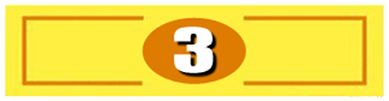 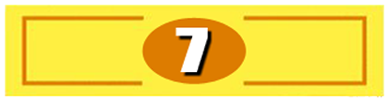 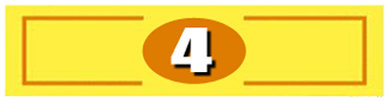 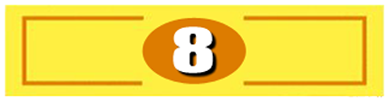 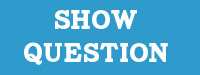 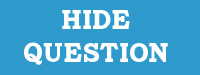 X
X
X
[Speaker Notes: FRIENDLY Feud Template
8 Panel Slide]
Fast Money
How to use the Fast Money slide:

How to set up the board: Come up with 10 short questions with very short, definitive answers, and type those questions in the board. You will need to put the same questions in both Fast Money slides (player 1 & player 2). You will not input the answers anywhere. 

To work the board: Click the 1:00 in the upper right to start the time. Click on each question to have it appear, then click on the green + if they get it right, or the red x if they get it wrong. Then manually add them up at the end. Note: The correct answer will never be revealed. The host, or the game operator needs to have the answers in front of them so that they can click + or x.

Select 2 people to play the round. They can either be 2 people from the winning team working together to get a certain number right (like the tv show) or they can be 1 from each team going head to head seeing who gets the most right. In either case, send player 2 out of the room, so they cannot hear the questions or the answers given when player 1 is answering. After player 1 has given their answers, record their score somewhere (if you’re keeping score), move to the next slide, and bring in player 2 for their turn. 

If you’re keeping score: Figure out how many point each correct Fast Money answer is worth. Depending on how many rounds you play, the team’s point totals might be several hundred points off so for these Fast Money questions to possibly change the outcome, they need to be worth more than 1 point each. Perhaps you could have each correct answer worth 25 points.
Win
Lose
Cheer
Boo
Silence
Fast Money
0:59
0:58
0:57
0:56
0:55
0:54
0:53
0:52
0:51
0:50
0:49
0:48
0:47
0:46
0:45
0:44
0:43
0:42
0:41
0:40
0:39
0:38
0:37
0:36
0:35
0:34
0:33
0:32
0:31
0:30
0:29
0:28
0:27
0:26
0:25
0:24
0:23
0:22
0:21
0:20
0:19
0:18
0:17
0:16
0:15
0:14
0:13
0:12
0:11
0:10
0:09
0:08
0:07
0:06
0:05
0:04
0:03
0:02
0:01
End
1:00
1:00
Player  1
How many can you get right in 1 minute?
Question 1
1.  Capital of California
+
+
x
x
Question 6
6.  State with Mt. Rushmore
+
+
x
x
Question 2
2.  Longest River in U.S.
+
+
x
x
Question 7
7.  City of Brotherly Love
+
+
x
x
Question 3
3.  Biggest State
+
+
x
x
Question 8
8.  City called The Big Apple
+
+
x
x
Question 4
4.  50th State
+
+
x
x
Question 9
9.  U.S. City not in a State
+
+
x
x
Question 5
5.  State  Farthest South
+
+
x
x
Question 10
10.  Capital of Idaho
+
+
x
x
[Speaker Notes: Answers:  1. Sacramento   2. Missouri River   3. Alaska   4. Hawaii   5.  Hawaii   6. South Dakota  7. Philadelphia  8. New York   9.  Washington D.C.   10.  Boise]
Win
Lose
Cheer
Boo
Silence
Fast Money
0:59
0:58
0:57
0:56
0:55
0:54
0:53
0:52
0:51
0:50
0:49
0:48
0:47
0:46
0:45
0:44
0:43
0:42
0:41
0:40
0:39
0:38
0:37
0:36
0:35
0:34
0:33
0:32
0:31
0:30
0:29
0:28
0:27
0:26
0:25
0:24
0:23
0:22
0:21
0:20
0:19
0:18
0:17
0:16
0:15
0:14
0:13
0:12
0:11
0:10
0:09
0:08
0:07
0:06
0:05
0:04
0:03
0:02
0:01
End
1:00
1:00
Player  2
How many can you get right in 1 minute?
Question 1
1.  Capital of California
+
+
x
x
Question 6
6.  State with Mt. Rushmore
+
+
x
x
Question 2
2.  Longest River in U.S.
+
+
x
x
Question 7
7.  City of Brotherly Love
+
+
x
x
Question 3
3.  Biggest State
+
+
x
x
Question 8
8.  City called The Big Apple
+
+
x
x
Question 4
4.  50th State
+
+
x
x
Question 9
9.  U.S. City not in a State
+
+
x
x
Question 5
5.  State  Farthest South
+
+
x
x
Question 10
10.  Capital of Idaho
+
+
x
x
[Speaker Notes: Answers:  1. Sacramento   2. Missouri River   3. Alaska   4. Hawaii   5.  Hawaii   6. South Dakota  7. Philadelphia  8. New York   9.  Washington D.C.   10.  Boise]
Name something that some people do non-stop
X
X
X
X
X
X
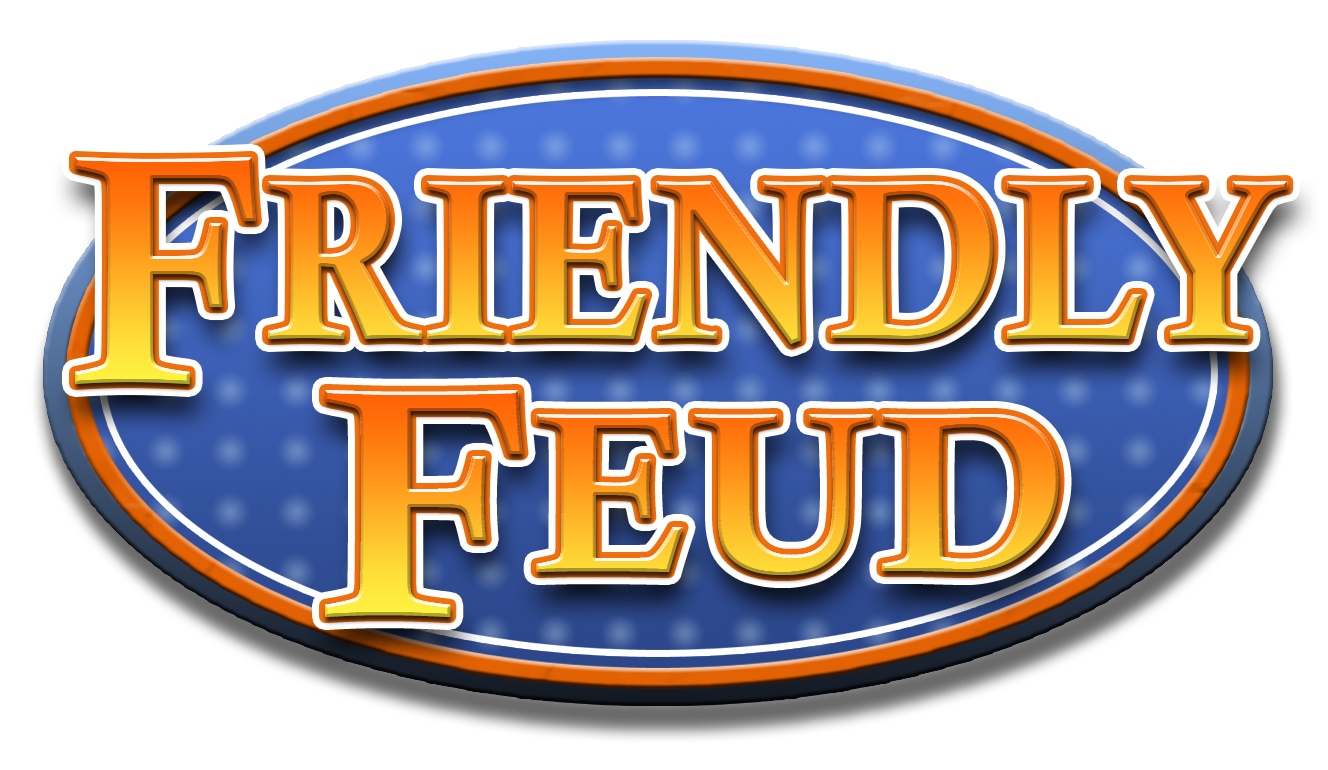 Round 1
X
X
X
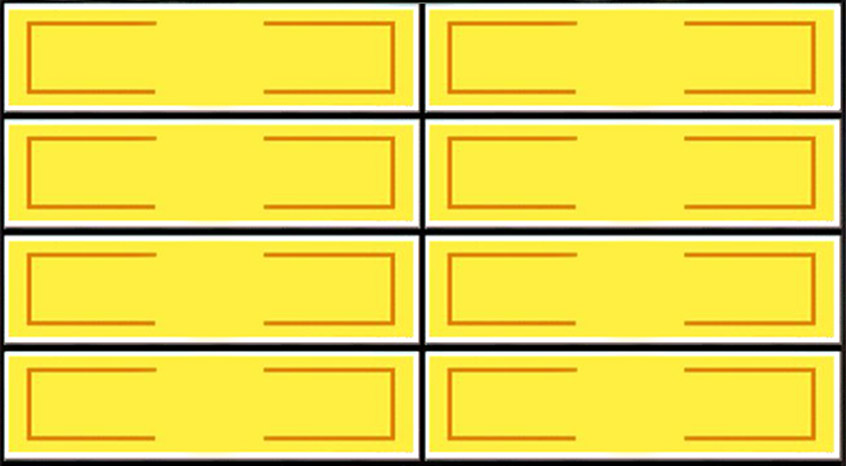 Talk
44
Say “um”
5
Breathe
34
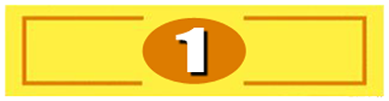 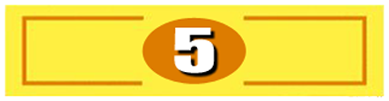 Eat
7
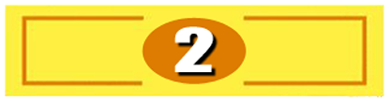 Think
5
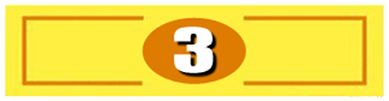 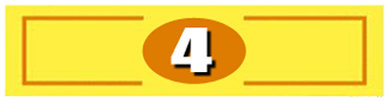 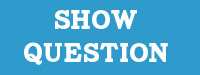 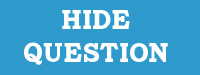 X
X
X
[Speaker Notes: FRIENDLY Feud Template
5 Panel Slide]
Where might a school bus take a student besides school?
X
X
X
X
X
X
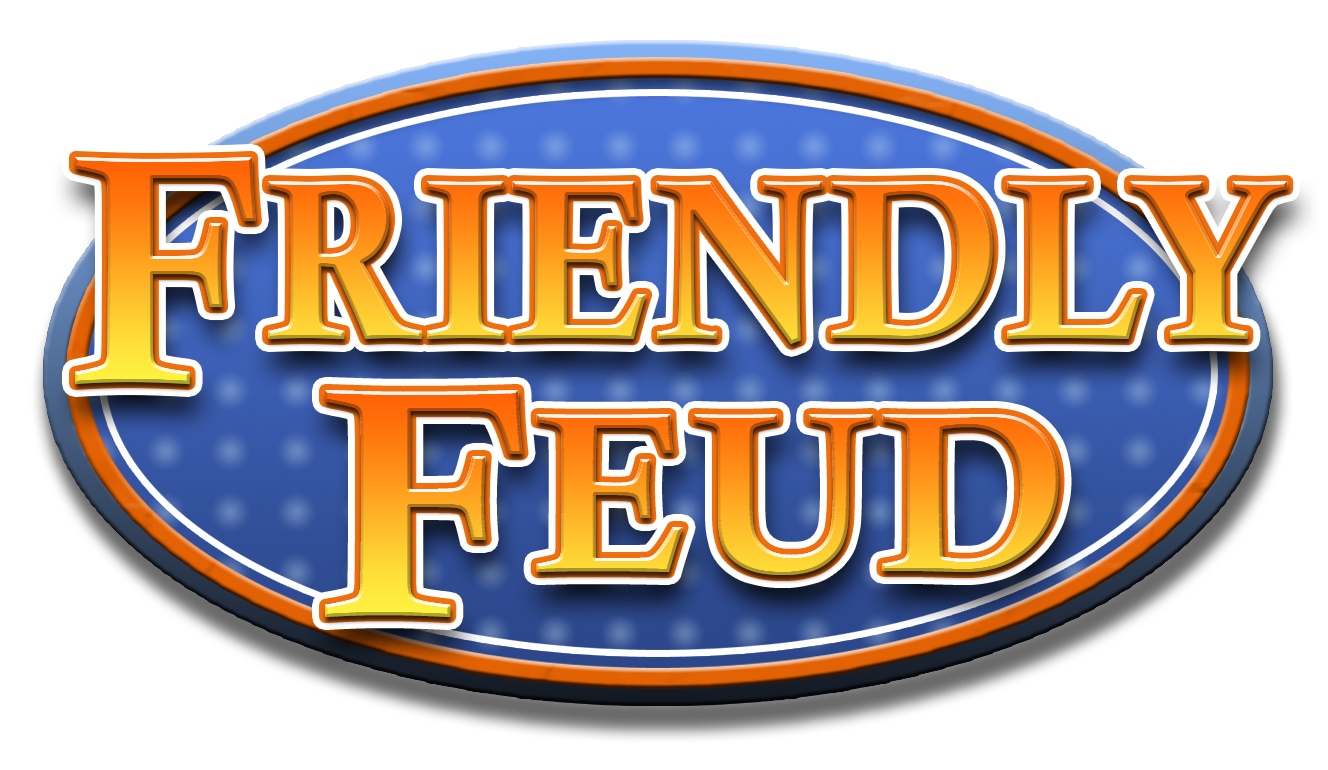 Round 2
X
X
X
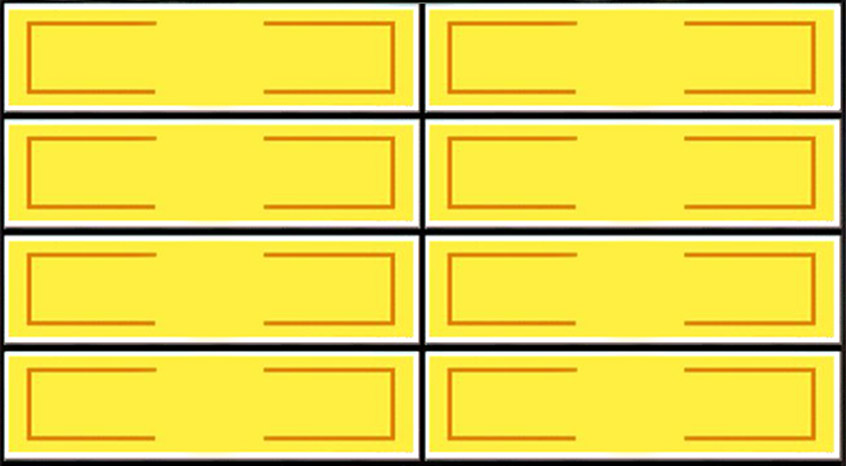 Field Trip
42
Zoo
9
Sporting Event
16
Picnic
2
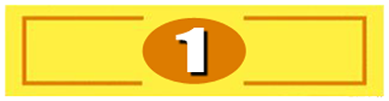 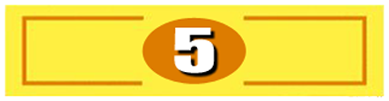 Home
13
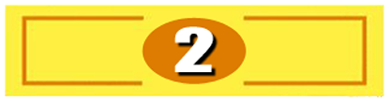 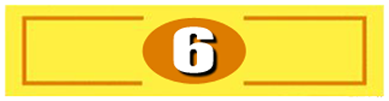 Museum
10
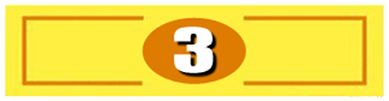 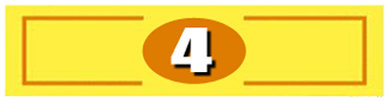 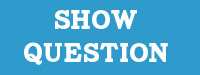 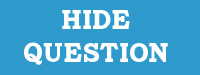 X
X
X
[Speaker Notes: FRIENDLY Feud Template
6 Panel Slide]
Name something people do in their cars while at a red stop light.
X
X
X
X
X
X
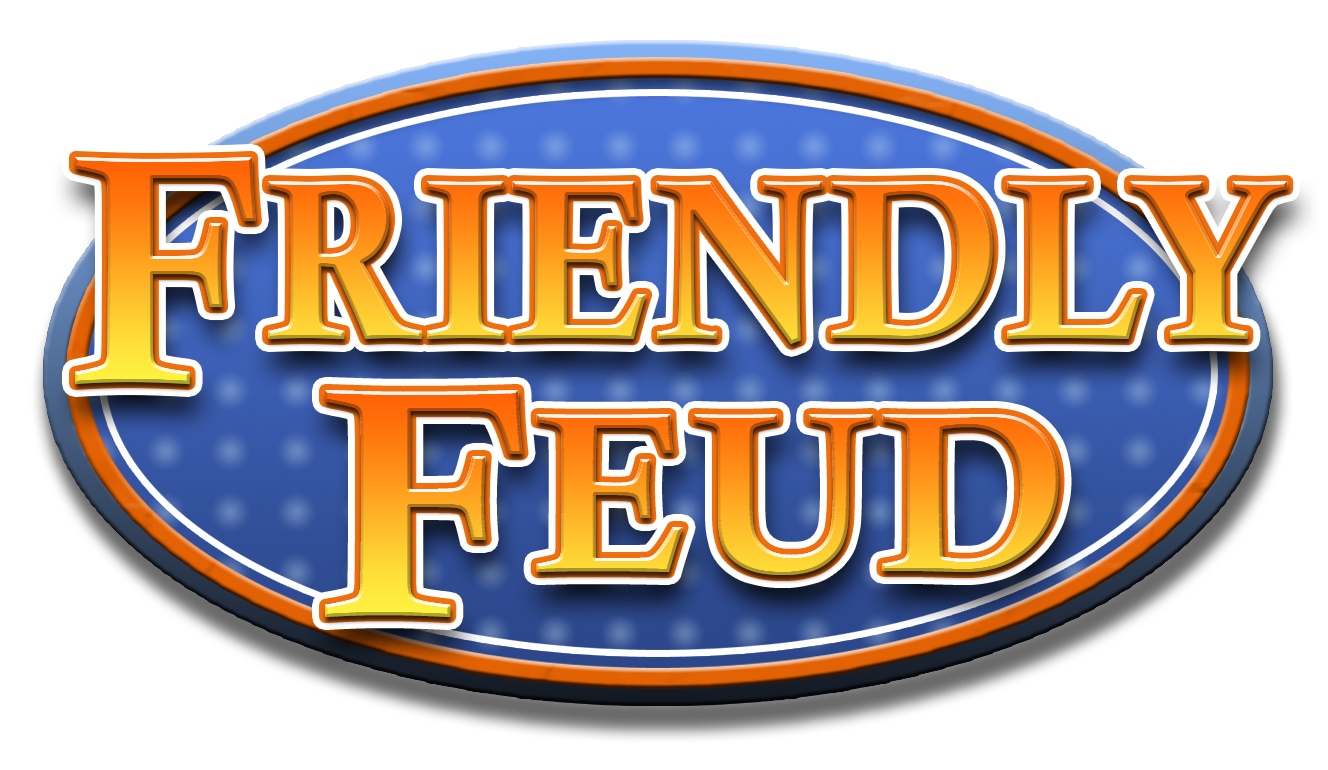 Round 3
X
X
X
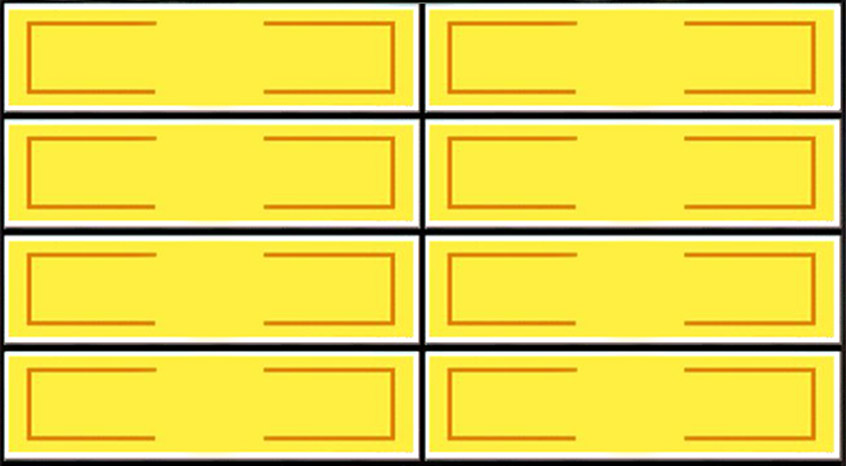 Adjust Radio
20
Look Around
9
Talk/text
11
Eat
7
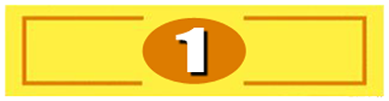 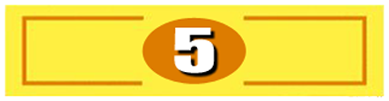 Sing
10
Apply Makeup
7
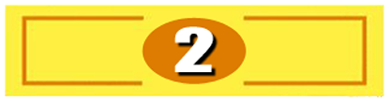 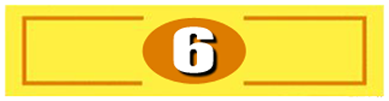 Look in Mirror
9
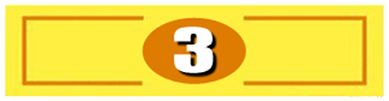 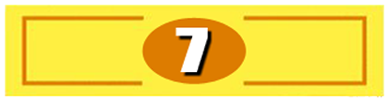 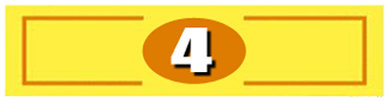 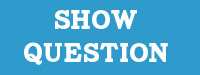 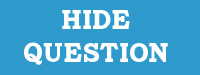 X
X
X
[Speaker Notes: FRIENDLY Feud Template
7 Panel Slide]
Name someone who gets paid to wear a mask.
X
X
X
X
X
X
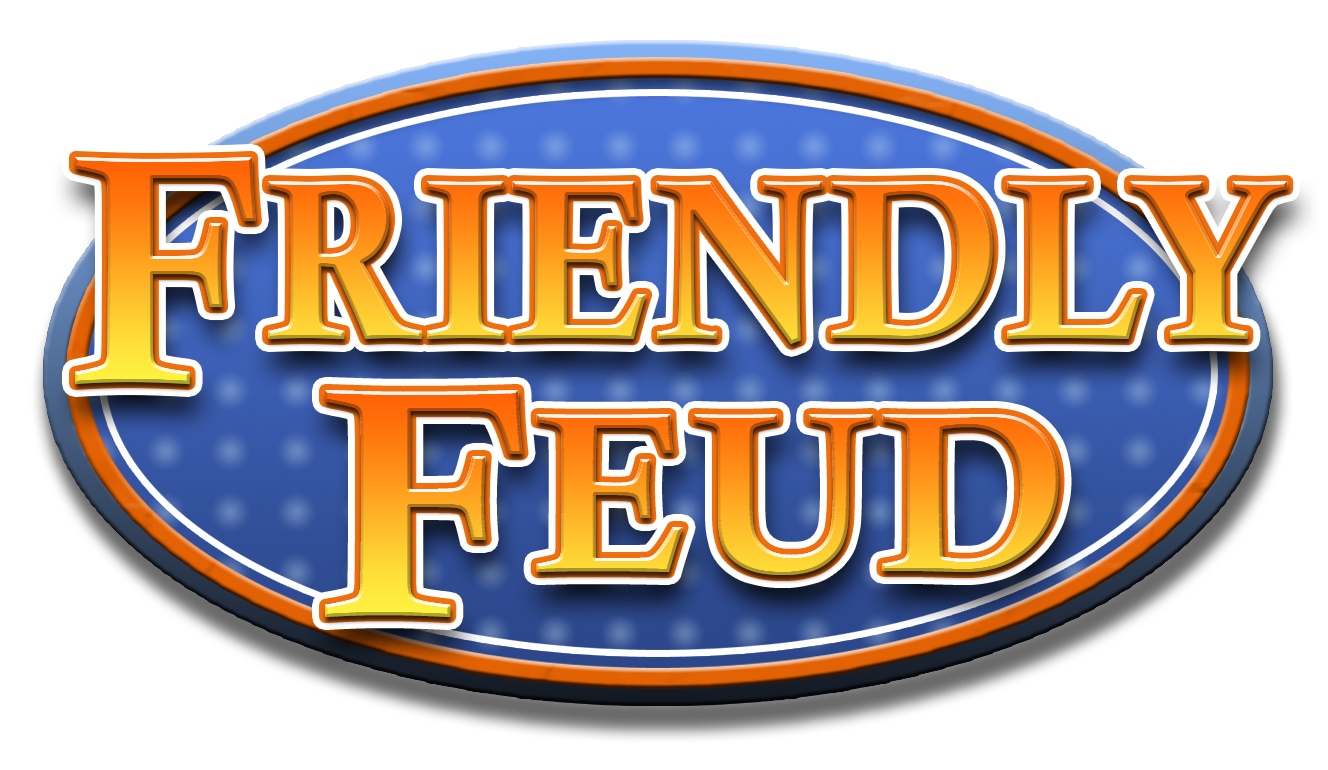 Round 4
X
X
X
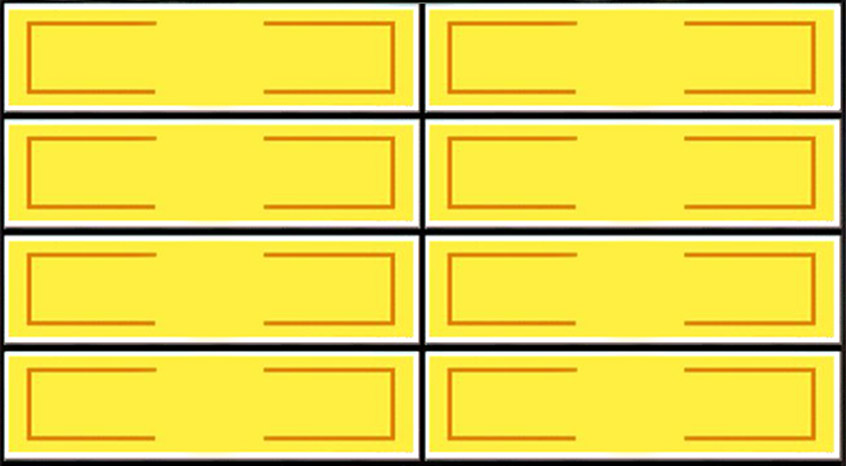 Surgeon
32
Disney Mascot
5
Hockey Goalie
9
Welder
4
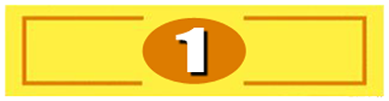 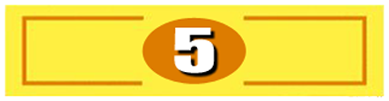 Clown
8
Fireman
4
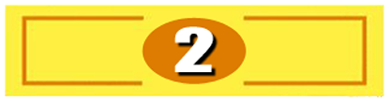 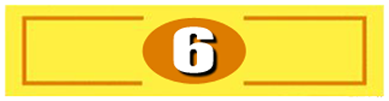 Batman
7
Spiderman
4
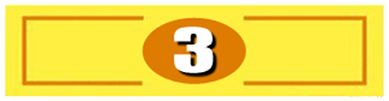 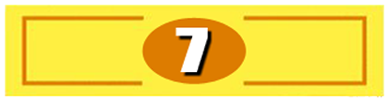 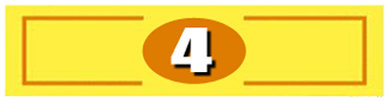 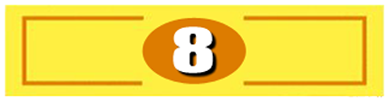 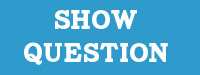 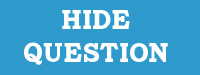 X
X
X
[Speaker Notes: FRIENDLY Feud Template
8 Panel Slide]
Win
Lose
Cheer
Boo
Silence
Fast Money
0:59
0:58
0:57
0:56
0:55
0:54
0:53
0:52
0:51
0:50
0:49
0:48
0:47
0:46
0:45
0:44
0:43
0:42
0:41
0:40
0:39
0:38
0:37
0:36
0:35
0:34
0:33
0:32
0:31
0:30
0:29
0:28
0:27
0:26
0:25
0:24
0:23
0:22
0:21
0:20
0:19
0:18
0:17
0:16
0:15
0:14
0:13
0:12
0:11
0:10
0:09
0:08
0:07
0:06
0:05
0:04
0:03
0:02
0:01
End
1:00
1:00
Player  1
How many can you get right in 1 minute?
Question 1
1.  Other name for Easter Sunday
+
+
x
x
Question 6
6.  What color of jellybean are kids’ favorite?
+
+
x
x
Question 2
2.  What does the egg symbolize for Easter?
+
+
x
x
Question 7
7.  What country brought the Easter bunny to  America?
+
+
x
x
Question 3
3.  How many days is Lent?
+
+
x
x
Question 8
8.  What were the earliest Easter treats?
+
+
x
x
Question 4
4.  When does Lent start?
+
+
x
x
Question 9
9.  Why is the Sunday before Easter called Palm Sunday?
+
+
x
x
Question 5
5. How many chocolate bunnies are produced yearly?
+
+
x
x
Question 10
10.  Where is the ‘Easter Lily’ capital of the world?
+
+
x
x
[Speaker Notes: Answers:  1. Resurrection Day 2. Rebirth 3. 40 4. Ash Wednesday 5.  90 million 6. Red 7. Germany - (Germans brought the Easter bunny symbol to Americans during the civil war) 8. Hot cross buns. The earliest Easter treats are not chocolates or jellybeans but hot cross buns made by monks in Europe. They give cross buns to poor people during the lent season. 9. When Jesus Christ walked into Jerusalem at the start of the holy week the people cheered and welcome him as the Messiah and king. They also laid palm fronds on the road to show their acceptance to him as their king. (Mark 11:8, Matthew 21:8, John 12:12.13, and Luke 19:35.36)  10. 95% of the bulbs grown come from California, the “Easter Lily” capital of the world. They produce more than 11 million bulbs for the Easter market yearly.]
Win
Lose
Cheer
Boo
Silence
Fast Money
0:59
0:58
0:57
0:56
0:55
0:54
0:53
0:52
0:51
0:50
0:49
0:48
0:47
0:46
0:45
0:44
0:43
0:42
0:41
0:40
0:39
0:38
0:37
0:36
0:35
0:34
0:33
0:32
0:31
0:30
0:29
0:28
0:27
0:26
0:25
0:24
0:23
0:22
0:21
0:20
0:19
0:18
0:17
0:16
0:15
0:14
0:13
0:12
0:11
0:10
0:09
0:08
0:07
0:06
0:05
0:04
0:03
0:02
0:01
End
1:00
1:00
Player  2
How many can you get right in 1 minute?
Question 1
1.  Other name for Easter Sunday
+
+
x
x
Question 6
6.  What color of jellybean are kids’ favorite?
+
+
x
x
Question 2
2.  What does the egg symbolize for Easter?
+
+
x
x
Question 7
7.  What country brought the Easter bunny to  America?
+
+
x
x
Question 3
3.  How many days is Lent?
+
+
x
x
Question 8
8.  What were the earliest Easter treats?
+
+
x
x
Question 4
4.  When does Lent start?
+
+
x
x
Question 9
9.  Why is the Sunday before Easter called Palm Sunday?
+
+
x
x
Question 5
5. How many chocolate bunnies are produced yearly?
+
+
x
x
Question 10
10.  Where is the ‘Easter Lily’ capital of the world?
+
+
x
x
[Speaker Notes: Answers:  1. Resurrection Day 2. Rebirth 3. 40 4. Ash Wednesday 5.  90 million 6. Red 7. Germany - (Germans brought the Easter bunny symbol to Americans during the civil war) 8. Hot cross buns. The earliest Easter treats are not chocolates or jellybeans but hot cross buns made by monks in Europe. They give cross buns to poor people during the lent season. 9. When Jesus Christ walked into Jerusalem at the start of the holy week the people cheered and welcome him as the Messiah and king. They also laid palm fronds on the road to show their acceptance to him as their king. (Mark 11:8, Matthew 21:8, John 12:12.13, and Luke 19:35.36)  10. 95% of the bulbs grown come from California, the “Easter Lily” capital of the world. They produce more than 11 million bulbs for the Easter market yearly.]